GEBELİKTE İLAÇ KULLANIMI
Araş. Gör. Dr. Kübra Şentürk
KTÜ Tıp Fakültesi Aile Hekimliği ABD
11.04.2023
Amaç
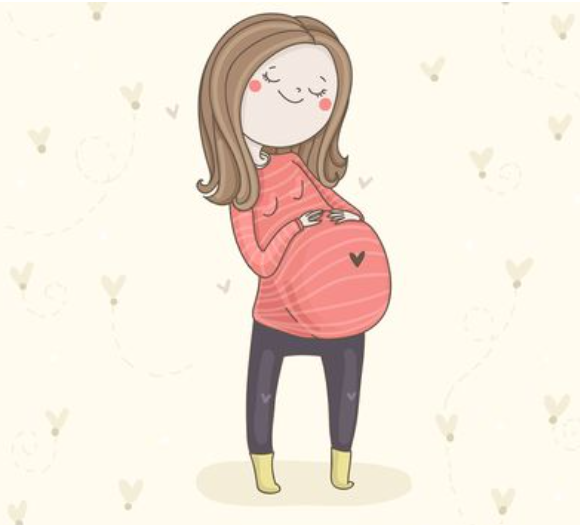 Gebelikte ilaç kullanımı hakkında bilgi vermek
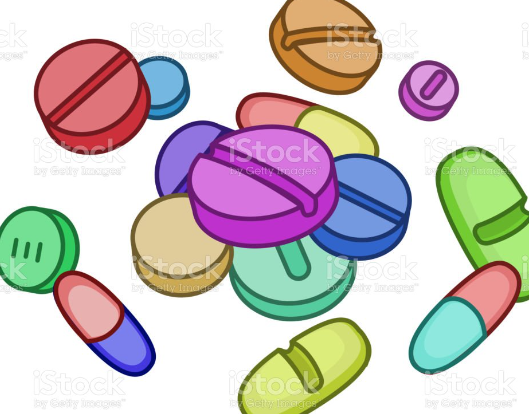 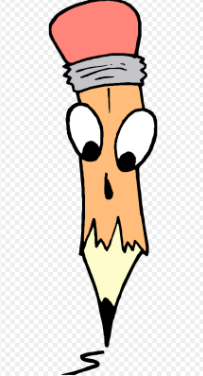 Öğrenim Hedefleri
Gebelikte ilaç kullanımı epidemiyolojisini açıklayabilmek
FDA (Amerikan Gıda ve İlaç Dairesi) gebelik risk kategorilerini sayabilmek
Gebelikte vitamin-mineral kullanımını (folat, demir, D vit.) planlayabilmek
Gebelikte solunum sistemi hastalıklarında uygun ilaç kullanımı yaklaşımlarını açıklayabilmek
Gebelikte ürogenital sistem hastalıklarında uygun ilaç kullanımı yaklaşımlarını açıklayabilmek
Gebelikte gastrointestinal sistem (GİS) hastalıklarında uygun ilaç kullanımı yaklaşımlarını açıklayabilmek
Gebelikte kronik hastalıklarda (DM, HT) uygun ilaç kullanımı yaklaşımlarını açıklayabilmek
Gebelikte uygulanabilecek aşıları sayabilmek
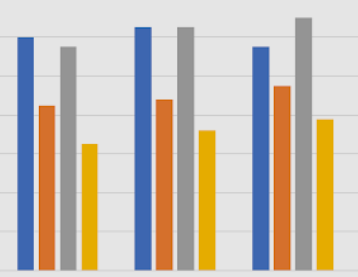 Epidemiyoloji
Gebelikte ilaç kullanımı
gebeliklerin nerdeyse yarısının plansız olması
kronik kullanılan bir ilacın etkisi altındayken gebe kalınması
Gebe kadınların %60-80 en az bir kez ilaç reçete edildiği (1)

Türkiye’de yapılan çalışmalarda;
gebelerde ilaç kullanımı %27.8 (2)
yüksek riskli grupta yer alan ilaç kullanımı %9.8 (3)
ilaç kullanımı nedeniyle sonlandırılan gebelik oranı %33.3 (4)
[Speaker Notes: (2) .Göv N. Şanlıurfa'da bir aile sağlığı merkezinde riskli gebelik sıklığı ve etkileyen faktörler, Yüksek lisans Tezi, Harran Üniversitesi, 2016, Şanlıurfa.]
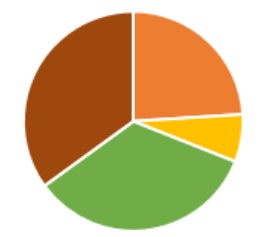 Epidemiyoloji
WHO: gebelerin vitamin ve mineraller hariç ortalama 3 ayrı ilaç
Konjenital anomalilerin %4-6’sı kullanılan ilaçlara bağlı teratojenlerden (5)
Bebek ölümlerinin %20’si  ilaç kullanımlarından (5)
Yaklaşık her 5 gebeden 4’ünün en az bir ilaç kullandığı (6)
Sadece %7,6’sının gebelik süresince herhangi bir tıbbi ürün kullanmadığı (6)
Epidemiyoloji
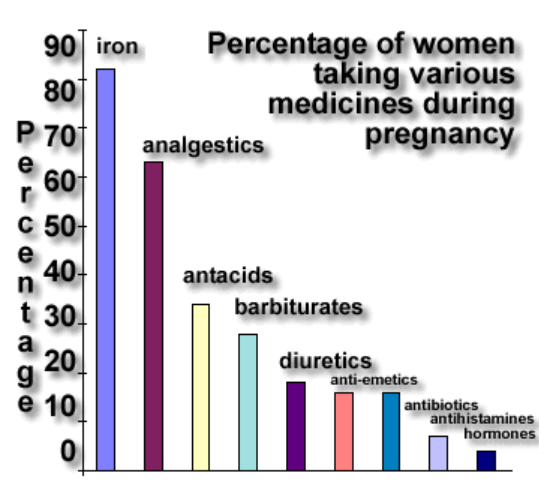 This figure shows the specific types of medication taken during pregnancy in a study of 911 women carried out by Forfar & Nelson in Scotland in 1970
Epidemiyoloji
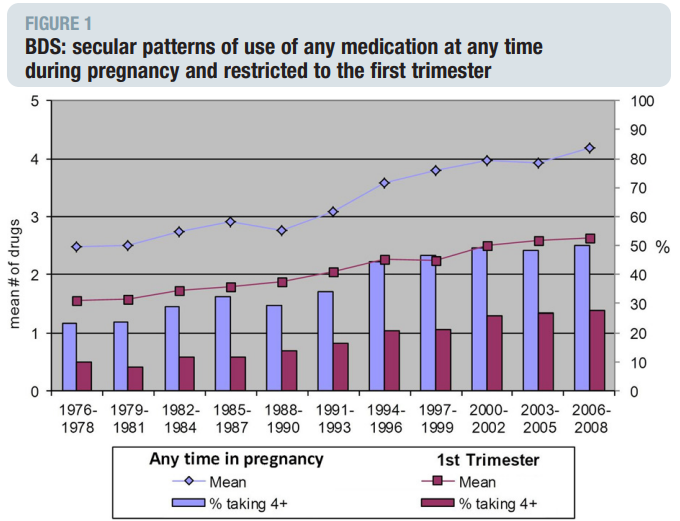 Medication use during pregnancy, with particular focus on prescription drugs: 1976-2008
https://www.clinicalkey.com/#!/content/journal/1-s2.0-S0002937811002195
[Speaker Notes: Boston Üniversitesi Slone Epidemiyoloji Merkeziinde 30.000'den fazla kadınla yapılan bu çalışmada:
Son 3 dekatta, ilk üç aylık dönemde reçeteli ilaç kullanımı %60'tan fazla arttı ve 4 veya daha fazla ilaç kullanımı üç kattan fazla arttı. 2008 yılına kadar, kadınların yaklaşık %50'si en az 1 ilaç kullandığını bildirdi]
FDA İlaç Gebelik Risk Kategorileri
http://www.fda.gov/Drugs/DevelopmentApprovalProcess/DevelopmentResources/Labeling/ucm093310.htm
FDA İlaç Gebelik Risk Kategorileri
Gebelikte ilaç kullanımına bağlı risk ölçümü “etken madde” merkezli bir araştırmadan ibaret değil
FDA halen en iyi bilinen risk değerlendirmesi yöntemi olarak kabul görse de  kullanımı terk ediliyor
Etken maddenin gebelikte etkilerinin araştırılması “risk ölçümü” içerisinde yer alabilir; ancak tek başına yeterli değil
Risk ölçümünde; 
ilacın içeriği 
ne kadar dozda
ne kadar sürede 
gebeliğin hangi döneminde
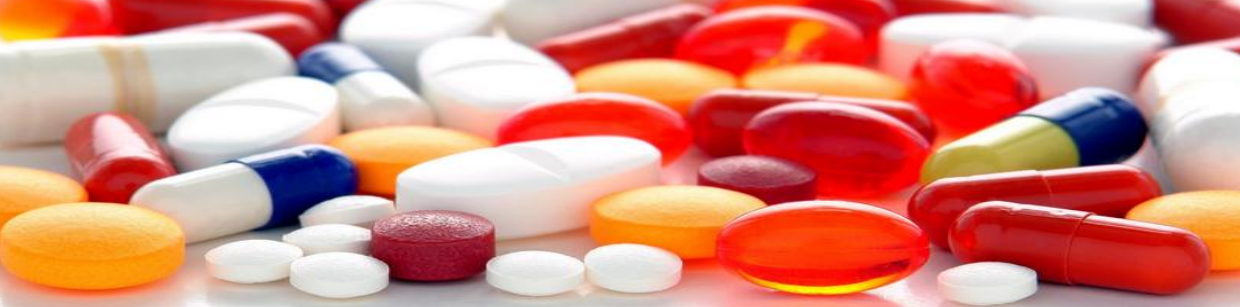 FDA İlaç Gebelik Risk Kategorileri
“Doz- süre- dönem üçlüsü” olarak, etken madde yanında ölçümü zorunlu olan bu parametreler, farklı zamanlarda, farklı süre ve miktarlarda alınan ilaçların etkilerinin nasıl farklı olabileceğini gösterir

Teorik olarak kabul edilen “ya hep ya hiç” varsayımı da gebelikte kullanılan ilacın hangi gebelik döneminde kullanıldığının önemine işaret etmekte
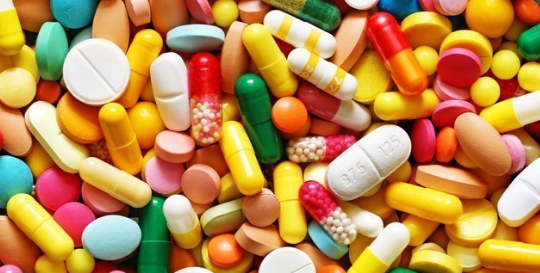 FDA İlaç Gebelik Risk Kategorileri
Ülkemizde de en çok tercih edilen risk kategorizasyonu olan FDA gebelik risk sınıflaması 2014 yılında FDA’in yayınladığı bir bildiri ile kullanımdan kaldırılmıştır

Öncelikli ve hızlı bir şekilde ilaç prospektüslerinden çıkarılmaya başlanan bu sınıflama yerine FDA, kişiye özel bir değerlendirme ve etken maddelerin güncel literatür bilgileri ışığında incelenmesi gerektiğine dikkat çekmiştir
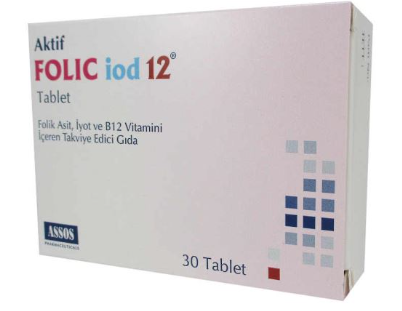 Gebelikte Vitamin-Mineral Kullanımı
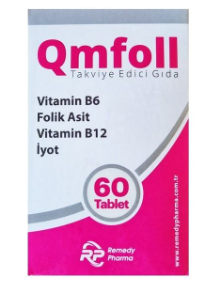 Folik Asit
https://www.uptodate.com/contents/preconception-and-prenatal-folic-acid-supplementation?search=folik%20asit%20hamileli%C4%9Fi&source=search_result&selectedTitle=1~150&usage_type=default&display_rank=1#topicGraphics
[Speaker Notes: Yüksek risk:Ebeveynlerden herhangi birinin birinci derece akrabası veya ebeveynlerden herhangi birinde açık NTD'nin kişisel geçmişi
Orta risk:Kişisel veya ailede NTD dışında folat duyarlı konjenital anomali öyküsü,
              Ailede NTD öyküsü (birinci veya ikinci derece akraba)
              Tip I veya II diyabet 
12 haftadan sonra, devam eden maternal ve fetoplasental folat gereksinimlerini karşılamak için hamileliğin ve emzirmenin geri kalanı boyunca rutin bir prenatal vitamin yoluyla takviye önerilir]
Gebelikte Vitamin-Mineral Kullanımı
Demir 
Anemi bulguları olmayan gebeye: gebeliğin 12-16. haftasından itibaren 40-60 mg/gün demir başlanmalı
Aylık olarak doğum sonrasına kadar gebe değerlendirilmeli, anemi gelişmemişse doğum sonrası 3 aya kadar aynı dozda devam edilmeli

Hb 7-11 g/dl arasında veya anemi bulguları varsa; tedavi dozunda           (100-120 mg/gün) başlanmalı
Hb < 7 g/dl        sevk
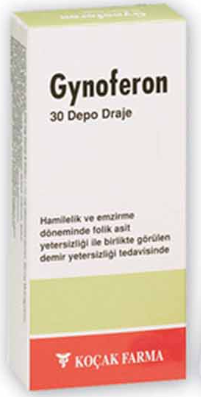 Gebelikte Vitamin-Mineral Kullanımı
Demir 
Anemi bulguları olup Hb bakılamayan hastaya tedavi dozunda demir başlanıp 3 ay sonra kontrole çağrılmalı; anemi bulguları düzelirse 40-60 mg ile devam edilmeli

Kontrolde anemi bulguları düzelmezse         sevk
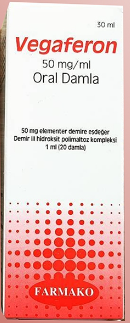 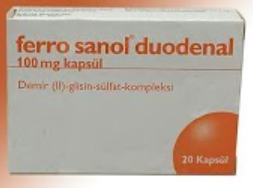 Gebelikte Vitamin-Mineral Kullanımı
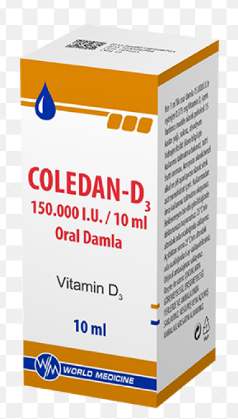 D Vitamini
Vitamin D düzeyi bakılmaksızın her gebeye, gebeliğin 12. haftasında        1200 IU/gün başlanmalı
Hiperkalsemi yoksa doğum sonrası 6 aya kadar devam edilmeli

İyot 
Gebelik planlayan, gebe ve lohusa kadınlara 100-150 mcg/gün iyot önerilmekte
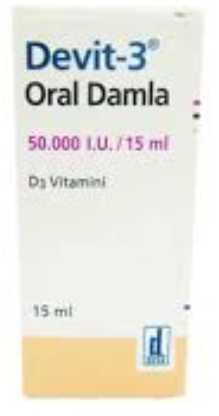 Gebelikte Vitamin-Mineral Kullanımı
Preparat Örnekleri:
Folik asit 400 mcg: Solgar Folic Acid, Natures Supreme Folic Acid >>1x1
Folik asit 400 mcg +150 mcg İyot: Foliciod, Pregnio Fol >>1x1
Demir 40-60 mg: Vegaferon, Santafer 50 mg/1 ml oral damla  >> 1x20 damla
Demir 100-120 mg: Ferrosanolduedenal, Feramat 100 mg kapsül >> 1x1 
D Vitamini 1200 IU: Devit-3, D-Colefor, Desiferol 50000 IU/15 ml 
oral damla >> 1x9 damla
D Vitamini 1200 IU: Coledan D3, D3 Total 150000 IU/10 ml >> 1x2 damla
Gebelikte Solunum Sistemi Hastalıkları
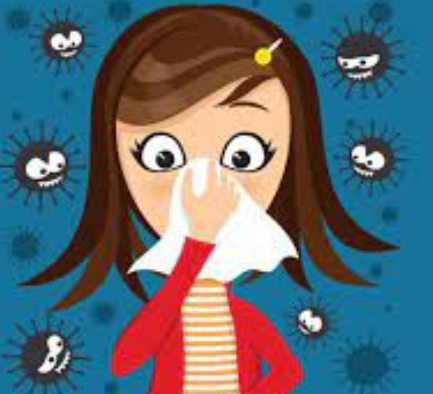 Soğuk Algınlığı
Semptomatik tedavi: İstirahat, yeterli sıvı alımı
   ateş varlığında       Parasetamol kullanılabilir
 (bazı çalışmalarda Parasetamol ile DEHB arasında ilişki olduğu öne sürülmüş)
Gerekirse salin nazal irrigasyon veya steroidli nazal sprey (Budesonid, Beklametazon) kullanılabilir
Antitusif ve dekonjestan kullanımından kaçınılmalı !!
NSAİ kullanımından kaçınılmalı !!
 (NSAİ ilaçlar >48 saat, 24. gebelik haftasında duktus arteriyozusun daralmasına; 20. haftadan sonra kullanılması oligohidramniyosa yol açabilir)
Gebelikte Solunum Sistemi Hastalıkları
Akut Sinuzit
Gebelikte viral rinosinüziti akut bakteriyel rinosinüzitten ayırt etmek için bazı kriterler kullanılır
Klinik iyileşme olmaksızın ≥10 gün süren akut rinosinüzit semptomları veya bulguları
ÜSYE başlangıcında en az 3-4 gün boyunca şiddetli semptomların (>39°C, müköz burun akıntısı veya yüz ağrısı) varlığı
5-6 gün süren ve başlangıçta iyileşmekte olan tipik bir viral üst solunum yolu enfeksiyonunu takiben semptom veya bulgularda önemli ölçüde kötüleşme
[Speaker Notes: Akut bakteriyel rinosinüzit şüphesi olan ve iyi takip edilen (hastada düzelme olmazsa veya kötüleşirse antibiyotik tedavisinin başlatılabileceğinin güvencesi) şüphesi olan bağışıklığı yeterli olan hamile hastalar için yedi gün boyunca semptomatik tedavi ile birlikte gözlem (dikkatli bekleme) öneririz.]
Gebelikte Solunum Sistemi Hastalıkları
Akut Sinuzit
Tedavi: Amoksisilin, Amoksisilin-Klavunat 2x1, penisilin alerjisinde; 3. kuşak sefalosporinler
Florokinolon ve Tekrasiklin kullanımından kaçınılmalı !!
 (Tetrasiklinler: gelişmekte olan dişlerde ve uzun tübüler kemiklerde birikerek dişlerde kalıcı renk değişikliği yapabilir)
 (Florokinolonlar: fetüste kıkırdak ve kemik toksisitesi yapabilir)
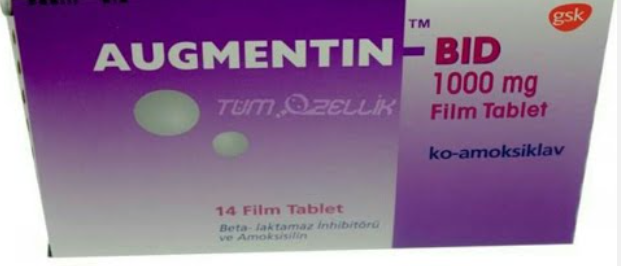 Gebelikte Solunum Sistemi Hastalıkları
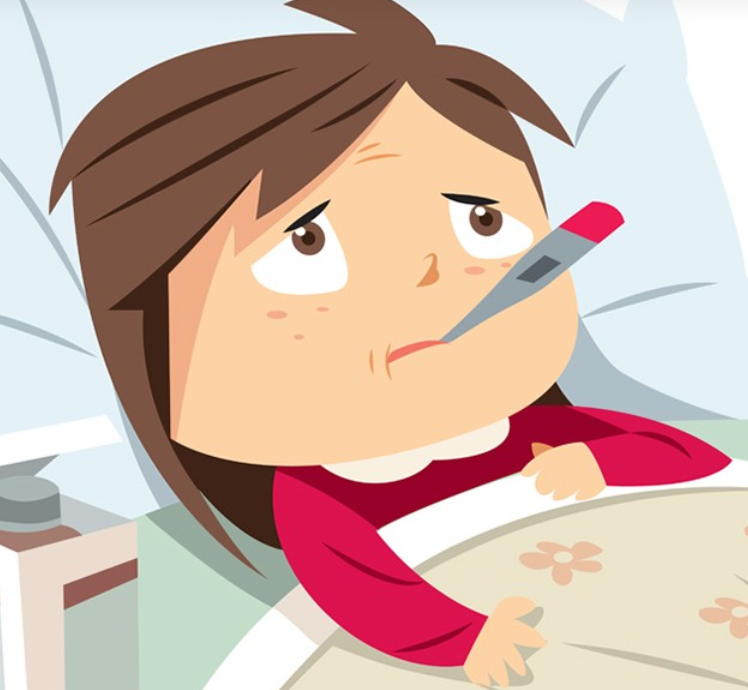 Grip
İnfluenza pandemileri, gebelerde morbidite ve mortalite ile ilişkili
Anne ölümleri için en yüksek risk 3. trimesterde görülmekle                     birlikte influenza her trimesterde ciddi 
Gebelikte influenzanın ciddiyeti ve aşılamanın güvenliği nedeniyle CDC hamilelerin gebelik boyunca aşılanması önerilmekte
Antiviral tedavi: Akut influenza şüphesi olan gebeler ve doğum sonrası 2 haftaya kadar olan hastalar antiviral ilaçlar ile aşılanma durumundan bağımsız olarak tedavi edilmeli (Ör: oseltamivir 2x75 mg, 5 gün)
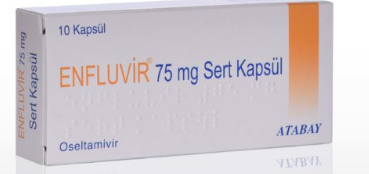 [Speaker Notes: Ek olarak, influenza A virüsü plasentayı geçebilir [ 23 ].]
Gebelikte Solunum Sistemi Hastalıkları
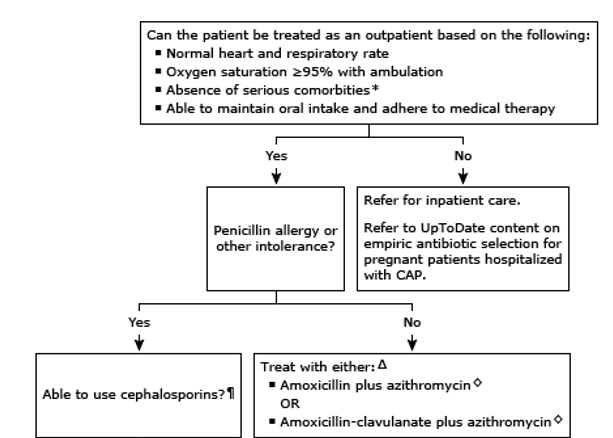 Pnömoni
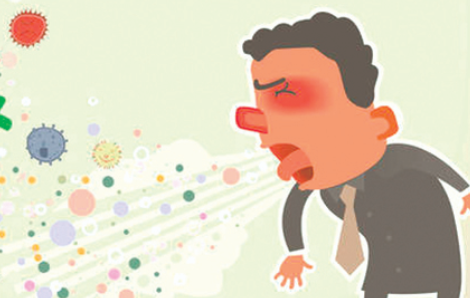 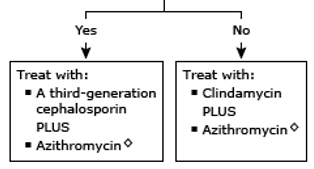 https://www.uptodate.com/contents/image?imageKey=OBGYN%2F139907&topicKey=OBGYN%2F4793&search=gebelikte%20parasetamol%20&rank=11~150&source=see_link
Gebelikte Solunum Sistemi Hastalıkları
https://www.uptodate.com/contents/image?imageKey=OBGYN%2F55702&topicKey=OBGYN%2F4793&search=gebelikte%20parasetamol%20&rank=11~150&source=see_link
Gebelikte Ürogenital Sistem Hastalıkları
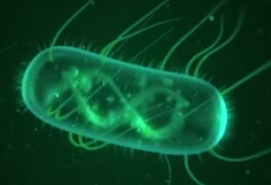 Asemptomatik Bakteriüri
Tanı:
Asemtomatik hasta 
İdrar kxde > 105 cfu/Ml bakteri veya idrar strick testinde lökosit, nitrit yada her ikisinin pozitif olması
Gebeler asemptomatik bakteriüri için rutin olarak taranması ve tedavi edilmesi gereken tek grup
Gebede asemptomatik bakteriüri;
 prematür doğum, düşük doğum ağırlığı, yüksek piyelonefrit riski
[Speaker Notes: Kadınlarda aynı mikroorganizma varlığını doğrulamak için ikinci idrar örneği alınmalıdır.]
Gebelikte Ürogenital Sistem Hastalıkları
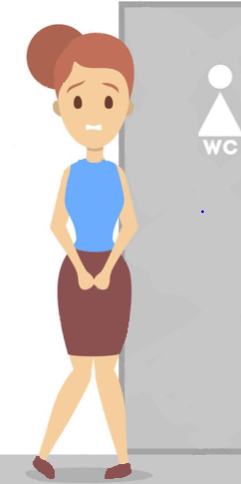 Akut Sistit
Gebelik komplike İYE için predispozan faktör
Gebe kadınlarda akut sistitin antibiyotik tedavisi genellikle ampirik
Antibiyoterapi dizüri şikayetleri sırasında başlanır ve idrar kx sonucuna 
göre şekillenir

Pyelonefrit
Pyelonefritten şüphelenilen durumlarda (ateş, yan ağrısı, mide bulantısı, kusma ve/veya kvah)           sevk
Gebelikte Ürogenital Sistem Hastalıkları
https://www.uptodate.com/contents/image?imageKey=ID%2F98083&topicKey=ID%2F8065&search=idrar%20yolu%20enfeksiyonu%20gebelik&rank=1~150&source=see_link
Gebelikte Ürogenital Sistem Hastalıkları
Bakteriyel Vajinozis
Vajinal florada Lactobacillus’den fakültatif anaeroblar olmak üzere yüksek bakteri çeşitliliğine sahip bir türe geçiş
Tanı:
Vajinal duvarda homojen, ince, grimsi beyaz akıntı
Vajinal pH > 4.5
Vajinal akıntı örneğine %10 KOH ile balık kokusu: pozitif whiff-amine testi
Gebede; preterm doğum ve doğum sonrası endometrit ile ilişkili
 Tedavi:
Metronidazol 2x500 mg, 7 gün / Klindamisin 2x300 mg, 7 gün
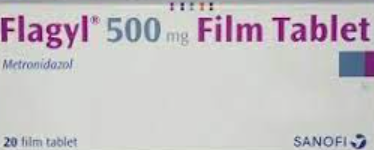 [Speaker Notes: Metronidazol – Bazı klinisyenler plasentayı geçtiği ve dolayısıyla teratojenisite potansiyeline sahip olduğu için ilk trimesterde metronidazol kullanmaktan kaçınırlar. Bununla birlikte, gebe kişilerde gözlemsel verilerin meta-analizleri, gebeliğin ilk üç ayında metronidazol maruziyeti ile konjenital anomaliler arasında herhangi bir ilişki bulmamıştır. CDC artık ilk trimesterde metronidazol kullanımını önermemektedir; Dünya Sağlık Örgütü, ilk trimester kullanımında dikkatli olunmasını önermeye devam etmektedir]
Gebelikte Ürogenital Sistem Hastalıkları
Trichomanas Vajiniti
Trichomoniasis, üreme çağındaki kadınlarda bakteriyel vajinoz (BV) ve kandida vulvovajinit ile birlikte en sık 3 vajinit nedeninden biri
Kötü kokulu akıntı, yanma, disparoni, dizüri tipik semptomları iken; yeşil-sarı akıntı, vulvovajinal eritem bulguları arasında
Gebede; erken membran rüptürü, preterm doğum ve düşük doğum ağırlıklı bebek ile ilişkili

Tedavi:
Metronidazol 2x500 mg, 7 gün/ Metronidazol 2 gr tek doz
[Speaker Notes: Trichomoniasis için tedavi edilen hastaların partnerleri de aynı anda tedavi edilmeli]
Gebelikte Ürogenital Sistem Hastalıkları
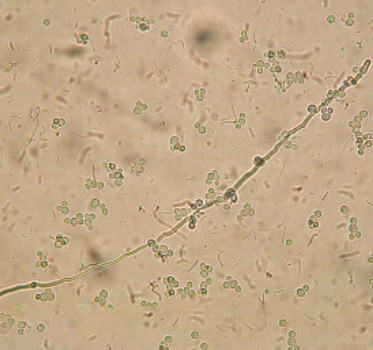 Vulvavajinal Kandidiazis
Kaşıntı, ağrı, disparoni tipik semptomları oluştururken; beyaz,                peynir kesiği akıntı ve vulvar eritem/ödem bulguları
Tedavi:
7 gün boyunca topikal klotrimazol veya mikonazol
Gebelikte, özellikle ilk trimesterde, düşük riskini artırabileceği ve doğum kusurları üzerindeki etkisi belirsiz olduğu için oral azol tedavisinden kaçınılır
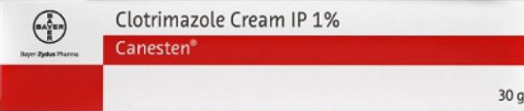 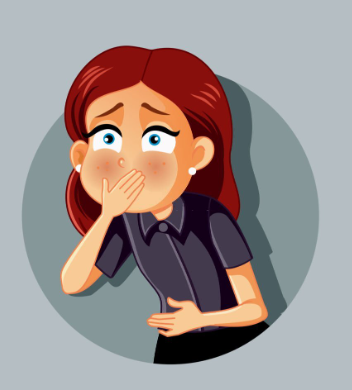 Gebelikte GİS Hastalıkları
Bulantı-Kusma
Gebeliğin erken döneminde kusma ile birlikte olan / olmayan mide bulantısı sık 
Hipovolemi ve kilo kaybı ile sonuçlanan şiddetli kusma: hiperemezis gravidarum nadir
Semptomlar genellikle şiddetine ve tedavi ihtiyacına bakılmaksızın gebeliğin ortasında düzelir
Hipovolemi semptomları, elektrolit imbalansı varlığında        sevk
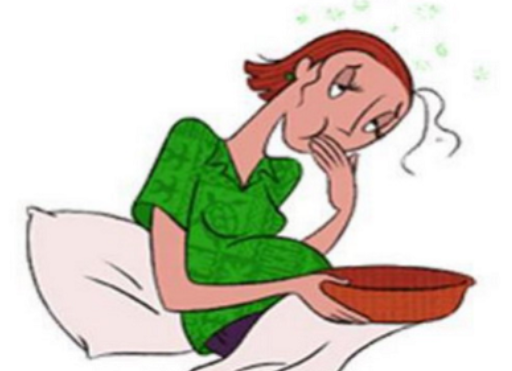 Gebelikte GİS Hastalıkları
Bulantı-Kusma
Mide bulantısı için ilk tedavi yaklaşımı, tetikleyiciden kaçınma gibi diyet ve yaşam tarzı değişiklikleri
Mide bulantısını arttıracak boş mideden kaçınmak için aç hissettikleri an hemen yemek yemeleri önerilir
Aşırı dolu bir mideden kaçınmak için yemekler ve atıştırmalıklar her 1-2 saatte bir yavaş ve az miktarda yenmeli
Gebeler en iyi tolere ettikleri besinleri belirlemeli ve bunları tüketmeye çalışmalı
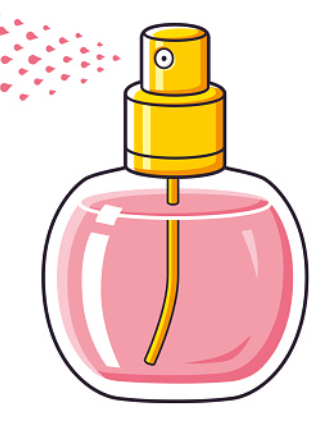 Gebelikte GİS Hastalıkları
Bulantı-Kusma
Havasız odalar, kokular (ör. parfüm, kimyasallar, yiyecek, duman), ısı, nem, gürültü ve görsel veya fiziksel hareket gibi tetikleyicilerden kaçınılmalı
Yemekten hemen sonra yatılmamalı veya hızla pozisyon değiştirilmemeli
Demir preparatları mide bulantısı ve kusmaya neden olabileceğinden, semptomlar düzelene kadar demir içeren takviyelerden kaçınılmalı
Vitaminler sabahları veya aç karnına yerine yatmadan önce de alınabilir
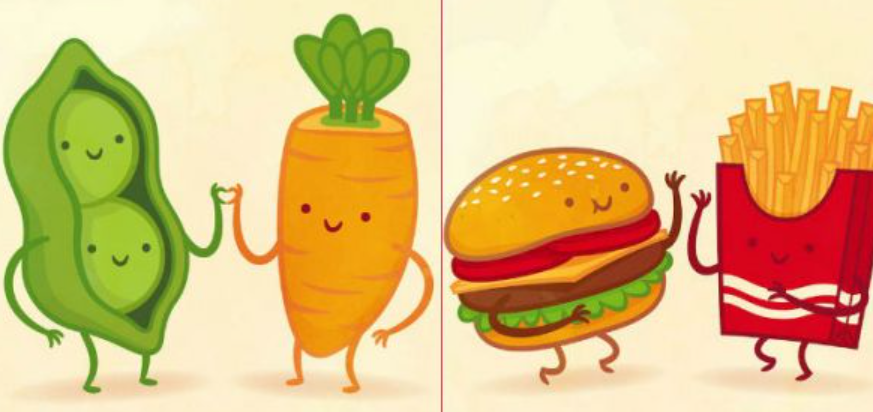 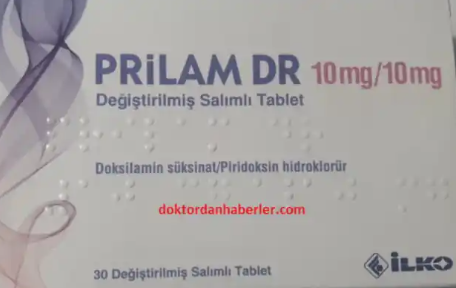 Gebelikte GİS Hastalıkları
Bulantı-Kusma
Farmakoterapi:
İlk tedavi olarak Pridoksin (Türkiyede yok)
Mide bulantısı için tek başına pridoksin tedavisi semptomları iyileştirmediğinde doksilamin-pridoksin  önerilir 
Prilam DR 10 mg/10 mg  >> yatmadan önce iki tb ve gerekirse sabah bir tb ve öğleden sonra bir tb
Difenhidramin, Dimenhidrinat gibi antihistaminikler pridoksin etkisizse 
Ondansetron kullanımı önerilememekte !!
 (oral yarıklar ve VSD riskinde artışla ilişkili bulunmuş)
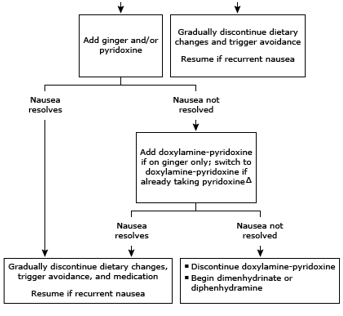 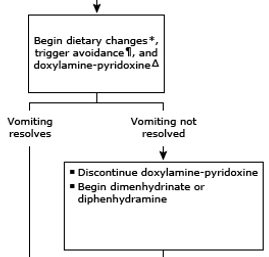 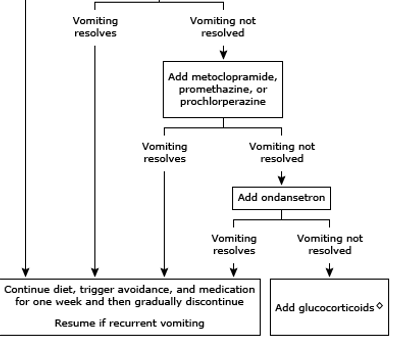 https://www.uptodate.com/contents/image?imageKey=OBGYN%2F74451&topicKey=OBGYN%2F6811&search=gebelikte%20ila%C3%A7%20kullan%C4%B1m%C4%B1&rank=35~150&source=see_link
Gebelikte GİS Hastalıkları
Bulantı-Kusma
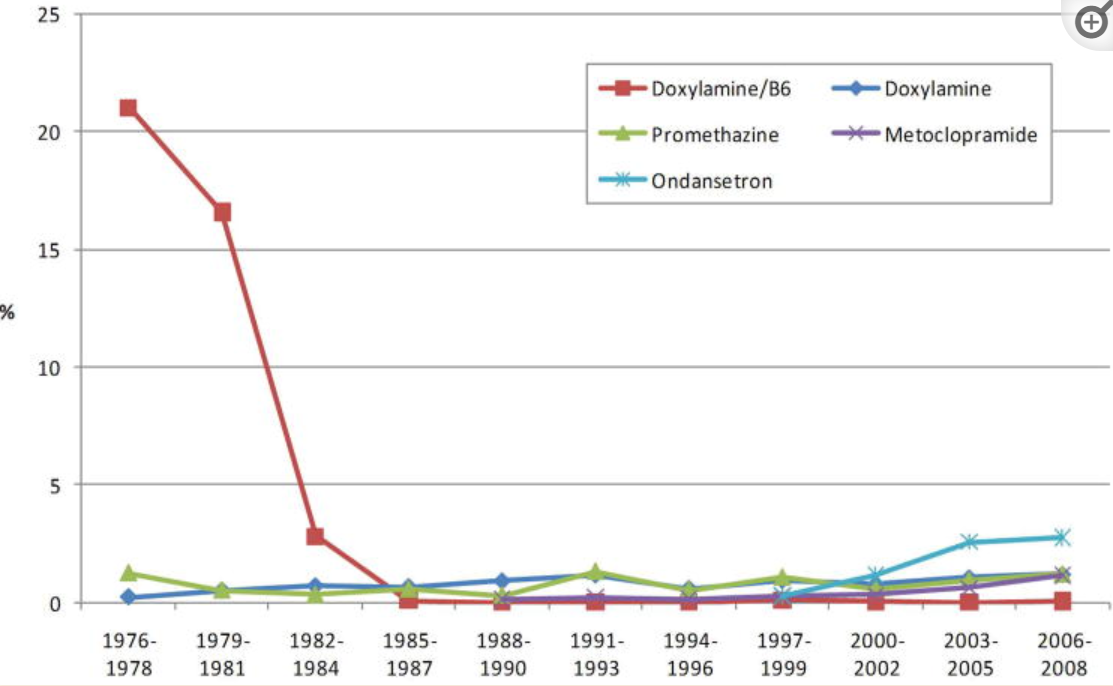 Medication use during pregnancy, with particular focus on prescription drugs: 1976-2008
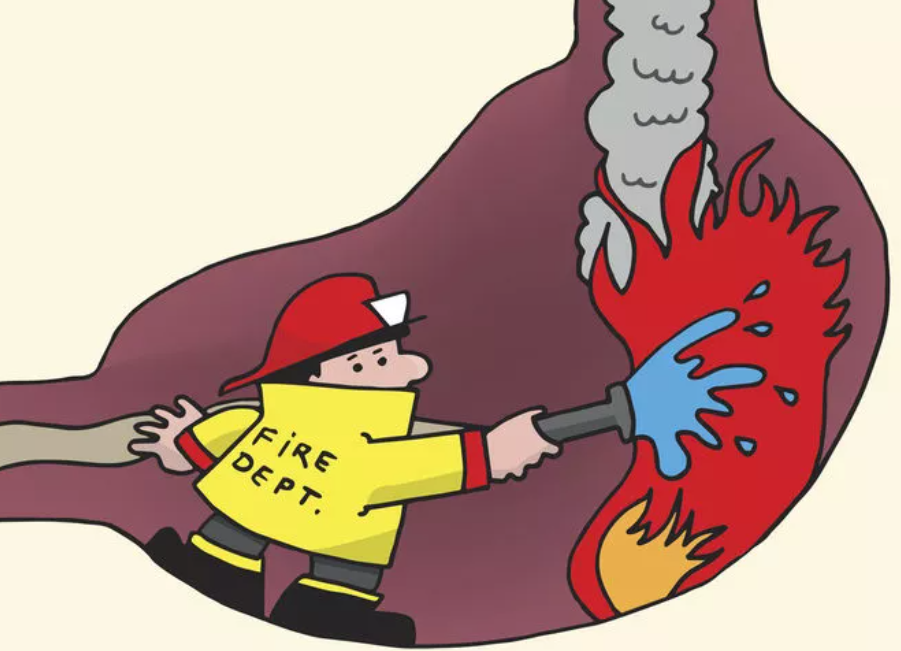 Gebelikte GİS Hastalıkları
GÖRH
Gebelikte gastroözofageal reflü için ilk yönetim, yaşam tarzı ve diyet değişiklikleri (yatağın baş ucunun yükseltilmesi, diyet tetikleyicilerinden kaçınma) 
Semptomları devam eden hastalarda, farmakolojik tedaviye  antasitler, aljinatlar veya sukralfat 
Yanıt vermeyen hastalarda, gebe olmayan hastalara benzer şekilde, H2 reseptör antagonistleri ve ardından PPI önerilir
 (Ör: Gaviscon, Gastren-Duo, Antepsin)
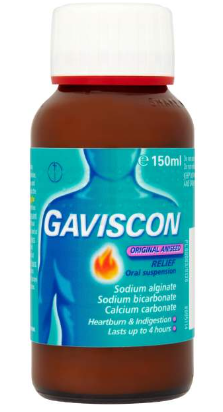 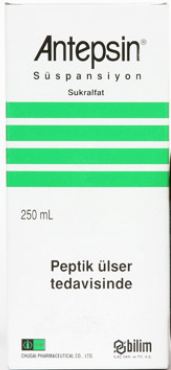 [Speaker Notes: diyet tetikleyicilerinden kaçınma: asitli, yağlı baharatlı yiyecekler]
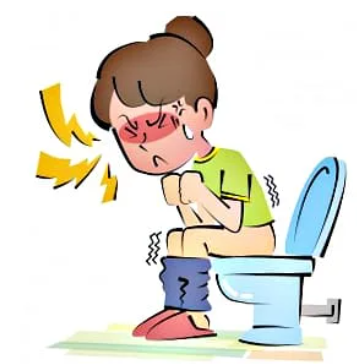 Gebelikte GİS Hastalıkları
Kabızlık
Gebelikte konstipasyon oranı yüksek
Öncelikli yaklaşım, yaşam tarzı değişiklikleri: yeterli sıvı alımı, lifli beslenme, egzersiz
Yeterli olmazsa >> medikal tedavi
Medikal tedavi: Laktuloz, Gliserin, Polietilen glikol, Sorbitol gibi laksatifler
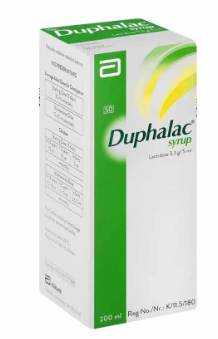 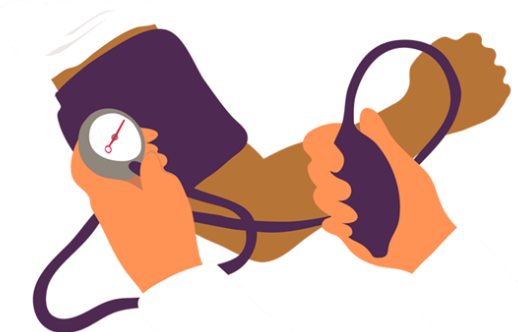 Gebelikte Kronik Hastalıklar
Hipertansiyon
Gebelikte :
Kan basıncı ≥140/90 mmHg >> hipertansiyon
Kan basıncı ≥150/95 mmHg >> ciddi hipertansiyon
Gebelikte 4 esas hipertansif hastalık vardır:
Kronik hipertansiyon 
Preeklampsi/eklampsi
Kronik hipertansiyon zemininde gelişen preeklampsi 
Gestasyonel hipertansiyon
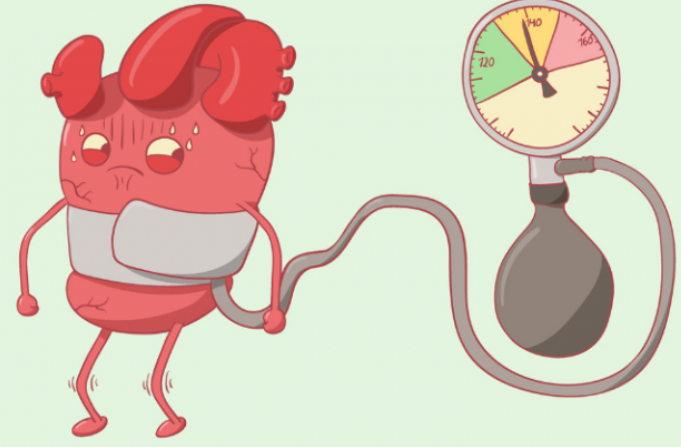 Gebelikte Kronik Hastalıklar
Hipertansiyon
 Gebelikte Takip
Etyolojiden bağımsız, ciddi hipertansiyon (≥150/95 mmHg) varlığında, derhal farmakolojik tedavi başlanmalı

Ciddi olmayan hipertansiyonu olan (140/90 mmHg ≥ KB <150/95 mmHg), antihipertansif tedavi almayan ve hedef organ hasarı olmayan gebeler için, ilaç tedavisi        KB ciddi aralığa yaklaştığında başlanır
[Speaker Notes: kan basıncı ciddi aralığa yaklaştığında, fetal maruziyeti minimize ederken ciddi maternal hipertansiyon gelişimini önlemek için başlanır]
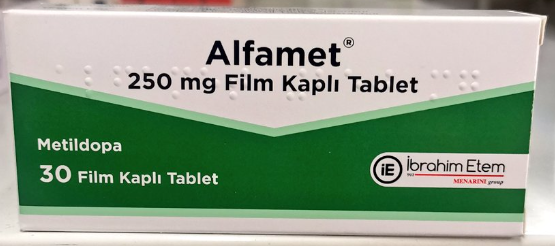 Gebelikte Kronik Hastalıklar
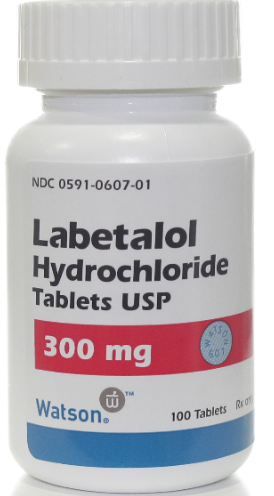 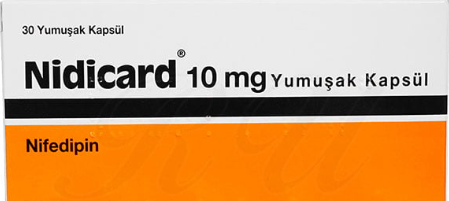 Hipertansiyon
 Gebelikte Takip
Ciddi hipertansiyonu olmayan ancak kardiyak veya renal hastalık gibi hedef organ hasarı olan hastalarda tedaviye başladıktan sonra KB 120-140 / 80-90 mmHg düzeyinde tutulur

Gebede tedaviye metildopa, labetolol veya nifedipin ile başlanır
Bu ilaçlardan hangisi ile başlanırsa başlansın maksimum doza rağmen hedef KB’a ulaşılamazsa, ikinci veya üçüncü ilaç eklenebilir
[Speaker Notes: Antihipertansif tedavi ile kan basıncı iyi regüle edilemeyen hastaların yakın takip edilmesi önemlidir çünkü preeklampsinin işareti olabilir. Maternal izlem sırasında, kan basıncı ölçümü ve olası preeklampsi belirtileri yönünden hasta değerlendirilmeli]
Gebelikte Kronik Hastalıklar
Hipertansiyon
 Kronik Hipertansiyon
Gebelikten önce veya gebeliğin 20. haftasından önce tanı almış olan 
 Gestasyonel Hipertansiyon 
Gebeliğin ≥ 20. haftasından sonra gelişen, proteinüri veya yeni başlayan hedef organ hasarı olmayan hipertansiyon
Proteinüri veya hedef organ hasarı gelişirse tanı preeklampsi, HT doğumdan 12 hafta sonra da devam ederse tanı kronik hipertansiyon 
Gestasyonel hipertansiyonda da, hipertansiyon ciddi olmadıkça (<150/95 mmHg) veya hedef organ hasarı olmadıkça anthipertansif ilaçlar önerilmez
[Speaker Notes: Gestasyonel HT gebelerde en sık görülen HT nedenidir]
Gebelikte Kronik Hastalıklar
Hipertansiyon
 Preeklampsi /Eklampsi
20. haftadan sonra başlayan hipertansiyon ( ≥140/90 mmHg) 
                                + 
proteinüri             veya              en az bir hedef organ hasarı 
                                              (serebral veya görme ile ilgili bozukluklar, AC ödemi,        
                                                        trombosit sayısı ≥ 2 kat,  Kr > 1,1 mg/dl veya 2 katı artması)

Eklampsi: Preeklampsi olan bir gebede, epileptik nöbet geçirmeye neden olacak başla bir nörolojik durum yokken gelişen grandmal nöbetin varlığı
[Speaker Notes: proteinüri (≥0,3 g/24 saatlik idrarda veya spot idrarda protein/kreatinin ≥0,3 mg/mg)]
Gebelikte Kronik Hastalıklar
Hipertansiyon
 Kronik Hipertansiyon Zemininde Gelişen Preeklampsi
Kronik hipertansiyonu olan gebede:
kan basıncında ani yükselme veya 
kan basıncını kontrol altına alabilmek için antihipertansif ilaçlarda hızlı doz artışı, 
yeni başlayan veya daha önceden var olan proteinürinin ani artışı
 preeklampsi düşündürmeli

Preeklampsi gelişen gebeler başlangıçta hospitalize edilerek takip edilmeli
[Speaker Notes: Şayet ciddi özellikler gelişmezse ve stabil seyrederlerse ayaktan, sık vizitlerle takip edilebilirler]
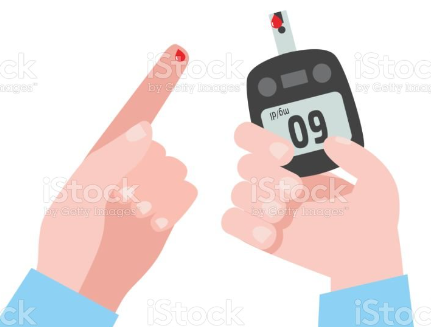 Gebelikte Kronik Hastalıklar
Diabetes Mellitus
 Gebede açlık hedefleri:
Açlık kan şekeri : <95 mg/dL (5,3 mmol/L)
Bir saatlik yemek sonrası kan şekeri: <140 mg/dL (7,8 mmol/L)
İki saatlik yemek sonrası kan şekeri: <120 mg/dL

 Diyabetik gebelerde: LGA, makrozomik bebek, polihidroamniyoz, preeklampsi, ölü doğum, neonatal morbidite (hipoglisemi, hiperbilirubinemi, hipokalsemi, hipomagnezemi, polisitemi) riskinde
[Speaker Notes: LGA:(gebelik yaşına göre doğum ağırlığı >%90)]
Gebelikte Kronik Hastalıklar
Diabetes Mellitus
Gebelik planlayan ve DM risk faktörleri olan kadınlarda prekonsepsiyonel dönemde, 
Prekonsepsiyonel dönemde bakılmadıysa gebeliğin 15. haftasından önceki ilk vizitte AKŞ ya da A1C ölçümü ile glukoz metabolizmasına ait bozukluklar değerlendirilmeli (pregestasyonel diabetes mellitus)

Bu ilk taramada herhangi bir patoloji saptanmazsa >> 24- 28. haftasında OGTT ile gestasyonel diyabet (GDM) taraması yapılmalı
Gebelikte Kronik Hastalıklar
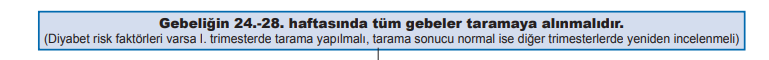 Diabetes Mellitus
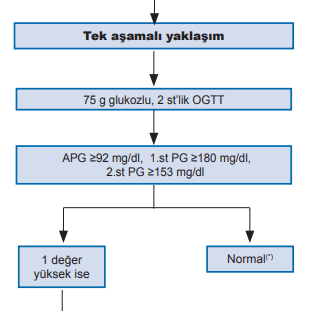 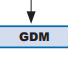 TEMD tek aşamalı gestasyonel diyabet taraması ve tanısı
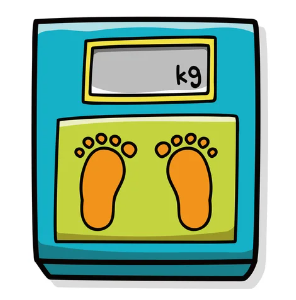 Gebelikte Kronik Hastalıklar
Gestasyonel Diyabet
 Glisemik kontrol hedefleri
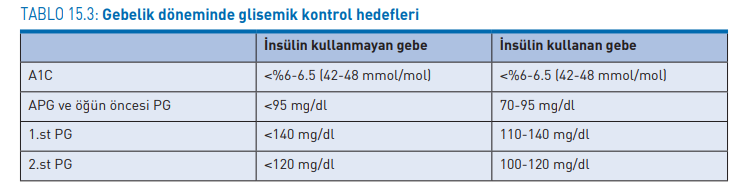 [Speaker Notes: Gebelikte hipoglisemi, <60 mg/dL olarak kabul edilir]
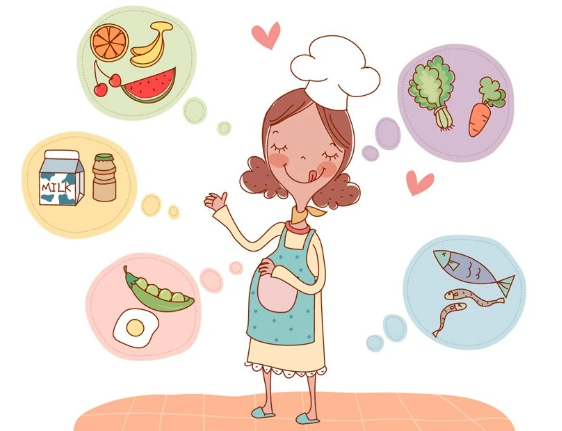 Gebelikte Kronik Hastalıklar
Gestasyonel Diyabet
 Beslenme ve Vitamin/Mineral Desteği 
Esas olan, gebelik süresince bireye özgü hazırlanmış beslenme programının uygulanması
Gebelikte uygun ağırlık artışını sağlayacak yeterli enerji alımı sağlanmalı, 3 ara 3 ana öğünden oluşacak şekilde beslenmeli
Gerekli vitamin, minaral desteği sağlanmalı
Gebelik süresinde kilo artışı hedefleri hastaların gebelik öncesi BKİ’ne göre değerlendirilmeli
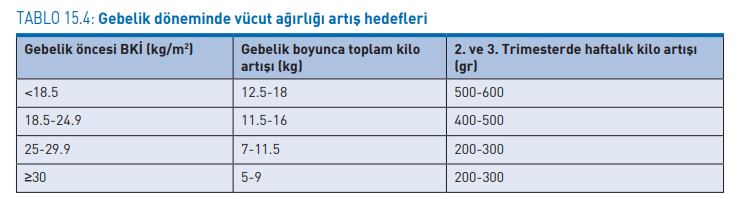 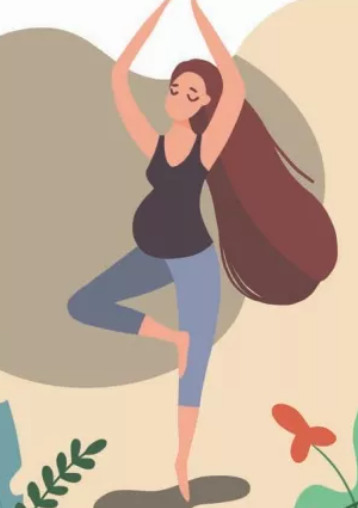 Gebelikte Kronik Hastalıklar
Gestasyonel Diyabet
 Egzersiz 
Diyabetli gebede kontrendike değilse her gün, 20-50 dakika, tolere edilebilir, orta derecede aerobik (yürüme, yüzme, plates, yoga), direnç ya da kas güçlendirme egzersizleri
Gebelikte Kronik Hastalıklar
Gestasyonel Diyabet
 Medikal Tedavi 
Gebelik süresince tedavi açlık ve tokluk KŞ hedeflerine göre düzenlenir
Gebeliğin erken dönemlerinde insülin ihtiyacı daha az
2. trimesterden itibaren ihtiyaç artarak 0.8-1.0 IU/kg/gün hatta doğuma yakın dönemde 1.5 IU/kg/gün dozuna kadar yükselebilir
[Speaker Notes: Tip 1 diyabetlilerde çoklu doz insülin verilirken, tip 2 diyabetlilerde ise bazal insülin yeterli olabilir ama birçok hastada çoklu doz insülin tedavisine ihtiyaç duyulur]
Gebelikte Kronik Hastalıklar
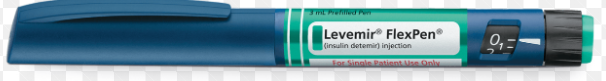 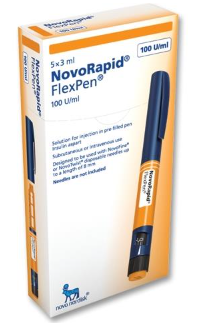 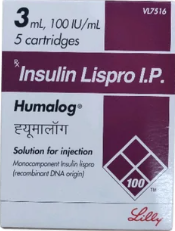 Gestasyonel Diyabet
 Medikal Tedavi 
Günlük insülin dozunun %40-50’si bazal, %50-60’ı bolus insülinden sağlanacak şekilde düzenlenmeli
Bazal insülin olarak Detemir ya da NPH, bolus insülin olarak da kısa etkili Lispro, Aspart 
Sulfonilüre ve metformin kullanılması önerilmemekte !!
Gebelikte Kronik Hastalıklar
Hipotiroidi
Türkiye’de iyot eksikliğinin sık olması, tiroid disfonksiyonun önemli fetal ve maternal olumsuzluklar ile birlikte seyredebilmesi nedeniyle;
gebelik planlayan tüm kadınlara ve tüm gebelere başlangıçta TSH ölçümü yapılmalı
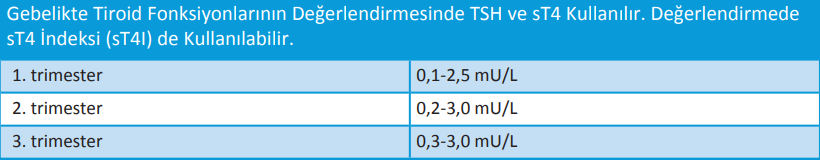 Gebelikte Kronik Hastalıklar
Hipotiroidi
TSH düzeyi 10 mU/L üzerinde olan hastalar, T4 düzeylerine bakılmaksızın aşikâr hipotiroidi olarak kabul edilmeli
Aşikâr hipotiroidi en erken şekilde tedavi edilmeli
Subklinik hipotiroidi ile ilgili riskler aşikâr hipotiroidi kadar net bilinmemekle beraber bu hastalara da Levotiroksin başlanması önerilmekte
TSH, gebeliğin ilk yarısında her 4 haftada bir ölçülmeli, gerekirse LT4 dozu ayarlanmalı
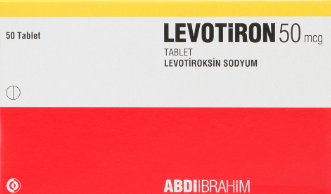 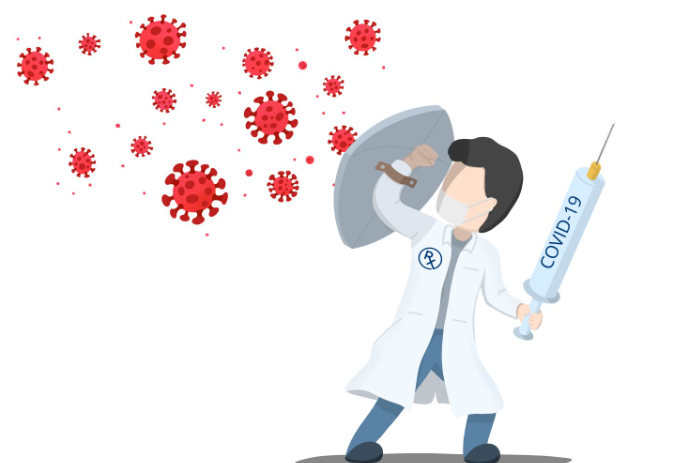 Gebelikte Bağısıklama
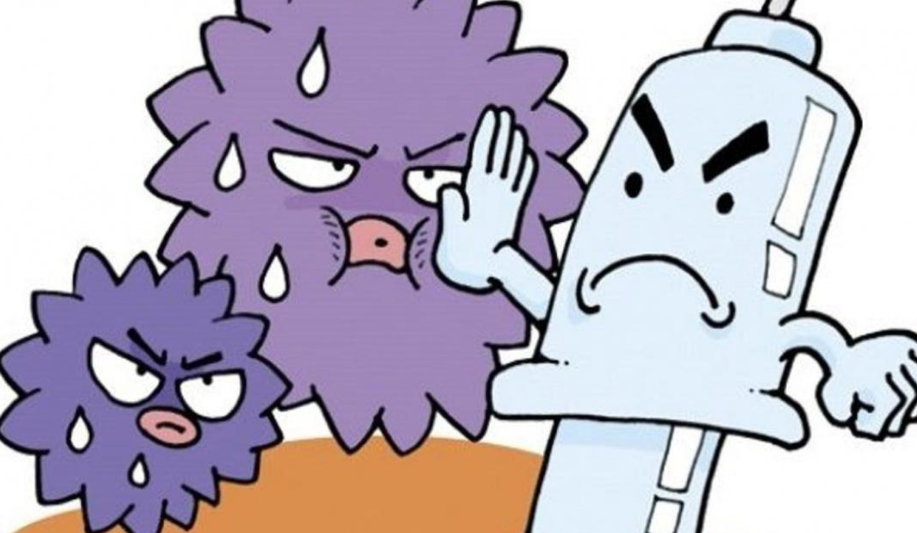 Gebelikte Bağısıklama
https://www.uptodate.com/contents/image?imageKey=ID%2F100422&topicKey=OBGYN%2F112420&search=gebelikte%20ila%C3%A7%20kullan%C4%B1m%C4%B1&rank=1~150&source=see_link
[Speaker Notes: Td aşısı tamamlayanlarda – Daha önce tam üç dozluk bir Td aşısı serisiyle aşılanmış olan hamile hastalar, ideal olarak 27 ila 36 haftalık gebelik yaş aralığının erken döneminde tek doz Tdap almalıdır
Tetanoz ve difteri toksoidleri (Td) içeren üç doz aşı almamış olan hamile hastalar üç aşı serisini yapmalı veya tamamlamalıdır. Gebe hastalarda tercih edilen program, ilk dozdan 0, 4 hafta sonra ve 6 ila 12 ay sonradır.]
Kaynaklar
1.Lupattelli A, Spigset O, Twigg MJ, Zagorodnikova K, Mårdby AC, Moretti ME, et al. Medication use in pregnancy: a cross-sectional, multinational web-based study. BMJ Open. 2014;17:4(2):e004365. doi: 10.1136/bmjopen-2013-004365
2 .Göv N. Şanlıurfa'da bir aile sağlığı merkezinde riskli gebelik sıklığı ve etkileyen faktörler, Yüksek lisans Tezi, Harran Üniversitesi, 2016, Şanlıurfa. 
3. Olukman M, Parlar A, Orhan CE, Orhan AE. Gebelerde ilaç kullanımı: son bir yıllık deneyim. J Turk Soc Obs. Gynecol 2006; 3:255–261. 
4 .Akdeniz N, Kale A, Erdemoglu M, Yalcinkaya A, Yayla M. Retrospective analysis of the 126 cases terminated in pregnancy by the ethical committee decision. Perinatal Journal 2005; 13(2):80-5
5. Stevenson Roger E. The genetic basis of human anomalies. In: Stevenson RE, Hall JG, Goodman RM, eds. Human malformations and related anomalies 1st ed. Oxford: Oxford University Press; 1993. p
6. Headley J, Northstone K, Simmons H, Golding J; ALSPAC Study Team. Medication use during pregnancy: data from the Avon Longitudinal Study of Parents and Children. Eur J Clin Pharmacol. 2004;60:355-61
7. Mitchell AA, Gilboa SM, Werler MM, Kelley KE, Louik C, Hernández-Díaz S; National Birth Defects Prevention Study. Medication use during pregnancy, with particular focus on prescription drugs: 1976-2008. Am J Obstet Gynecol. 2011;205:51. e1-8.
8. Öztürk Z. Gebelikte İlaç Kullanımı ve Risk Değerlendirmesi: Beni kategorize etme. Zeynep Kamil Tıp Bülteni. 2018;49:109- 12
TEMD HİPERTANSİYON TANI ve TEDAVİ KILAVUZU-2022 s:119
TEMD DİABETES MELLİTUS VE KOMPLİKASYONLARININ TANI, TEDAVİ VE İZLEM KILAVUZU-2022 s:219
TEMD TİROİD HASTALIKLARI TANI VE TEDAVİ KILAVUZU 2020 s:80
Aile Hekimliği Sık Görülen Hastalıklar Reçeteleme Rehberi 2. Baskı  s:473-482
https://www.uptodate.com/contents/approach-to-the-pregnant-patient-with-a-respiratory-infection?search=gebelikte%20parasetamol%20&source=search_result&selectedTitle=11~150&usage_type=default&display_rank=11
https://www.clinicalkey.com/#!/content/journal/1-s2.0-S0002937811002195
http://www.fda.gov/Drugs/DevelopmentApprovalProcess/DevelopmentResources/Labeling/ucm093310.htm 
https://www.uptodate.com/contents/preconception-and-prenatal-folic-acid supplementation?search=folik%20asit%20hamileli%C4%9Fi&source=search_result&selectedTitle=1~150&usage_type=default&display_rank=1#topicGraphics
https://www.uptodate.com/contents/image?imageKey=OBGYN%2F74451&topicKey=OBGYN%2F6811&search=gebelikte%20ila%C3%A7%20kullan%C4%B1m%C4%B1&rank=35~150&source=see_link
https://www.uptodate.com/contents/image?imageKey=ID%2F100422&topicKey=OBGYN%2F112420&search=gebelikte%20ila%C3%A7%20kullan%C4%B1m%C4%B1&rank=1~150&source=see_link
Teşekkürler